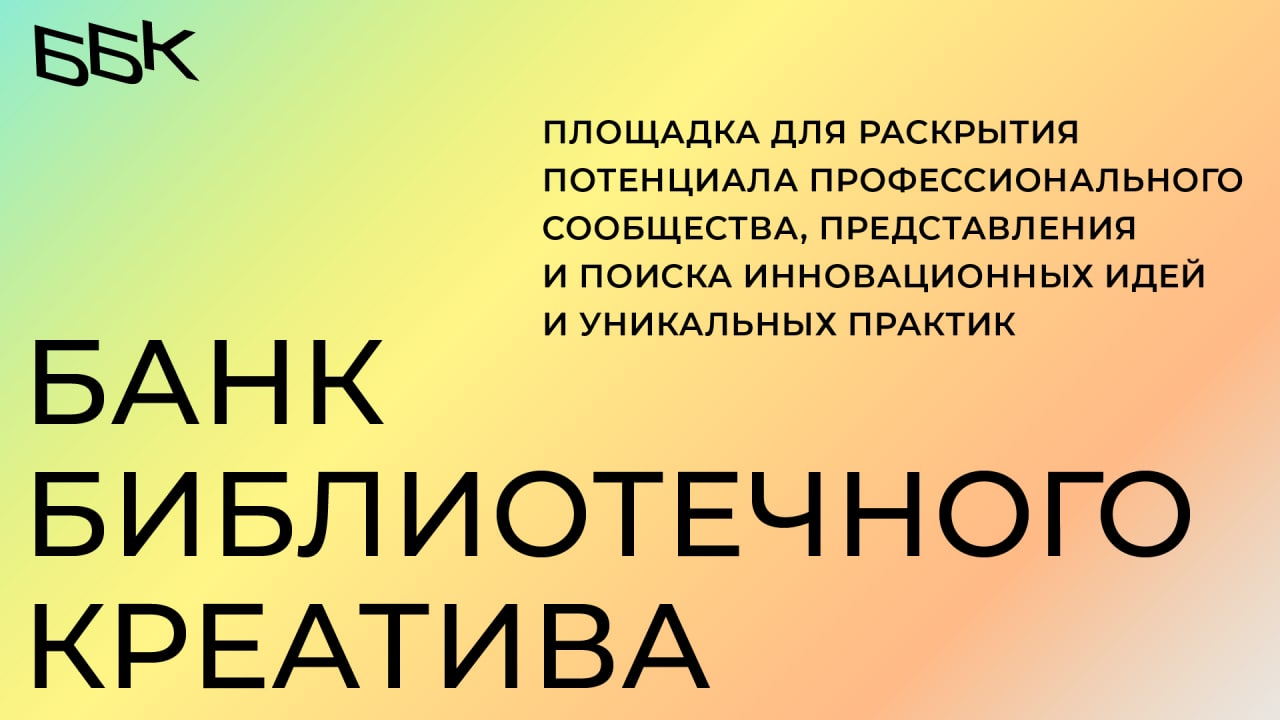 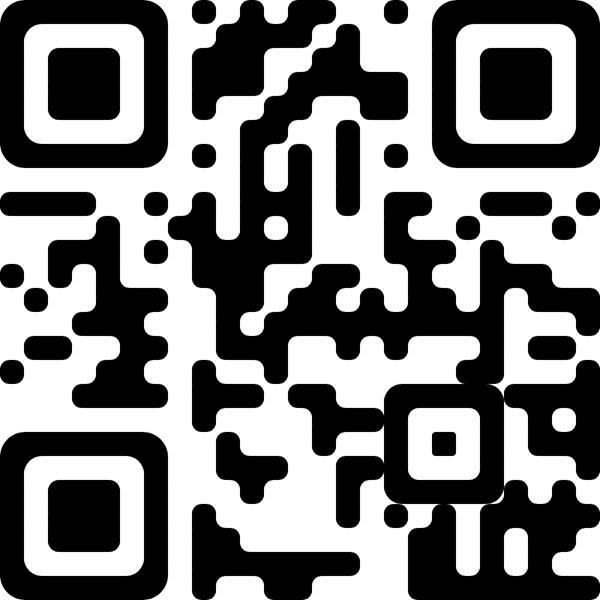 Ирина Михнова, директор Российской государственной библиотеки для молодежи
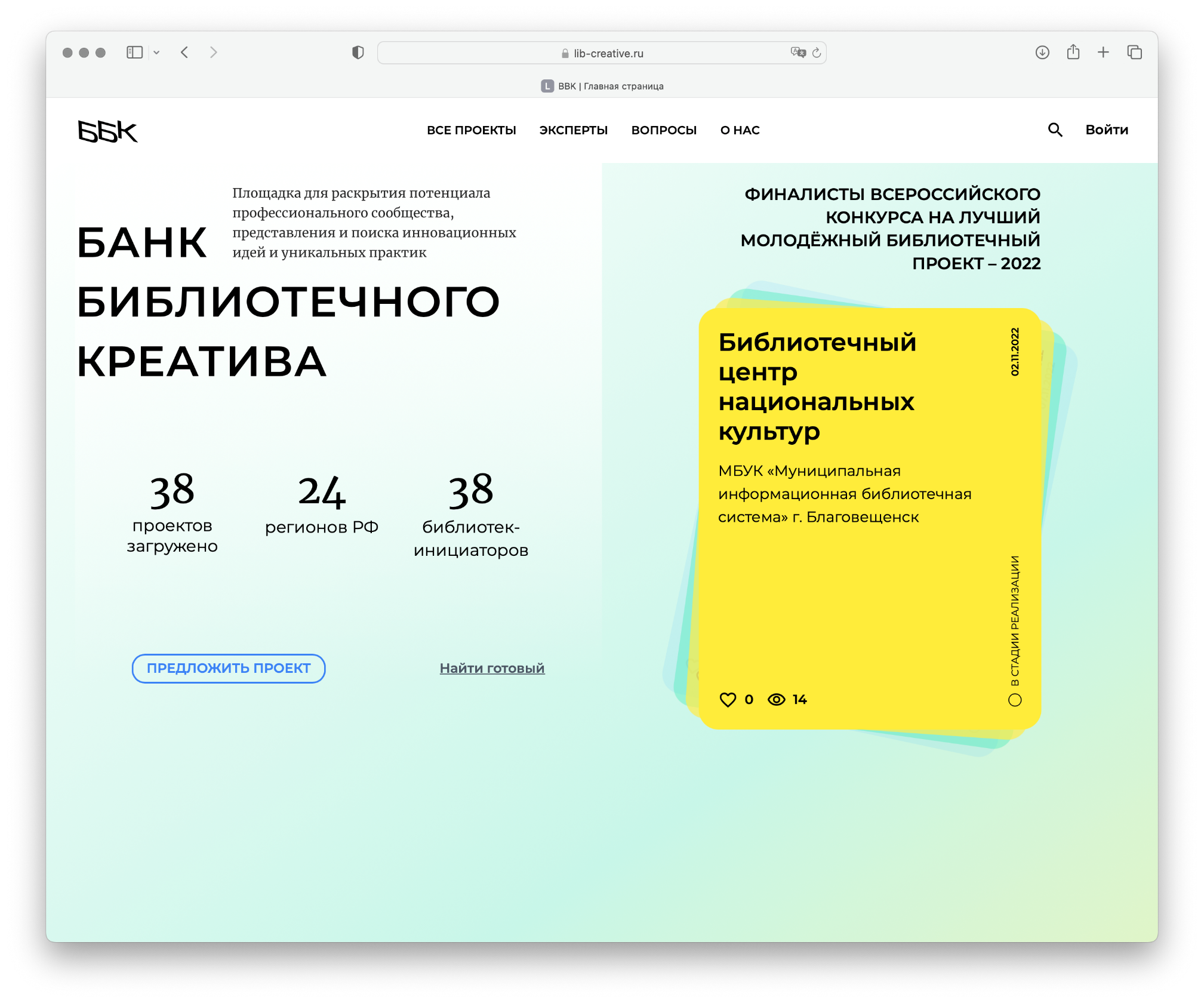 lib-creative.ru
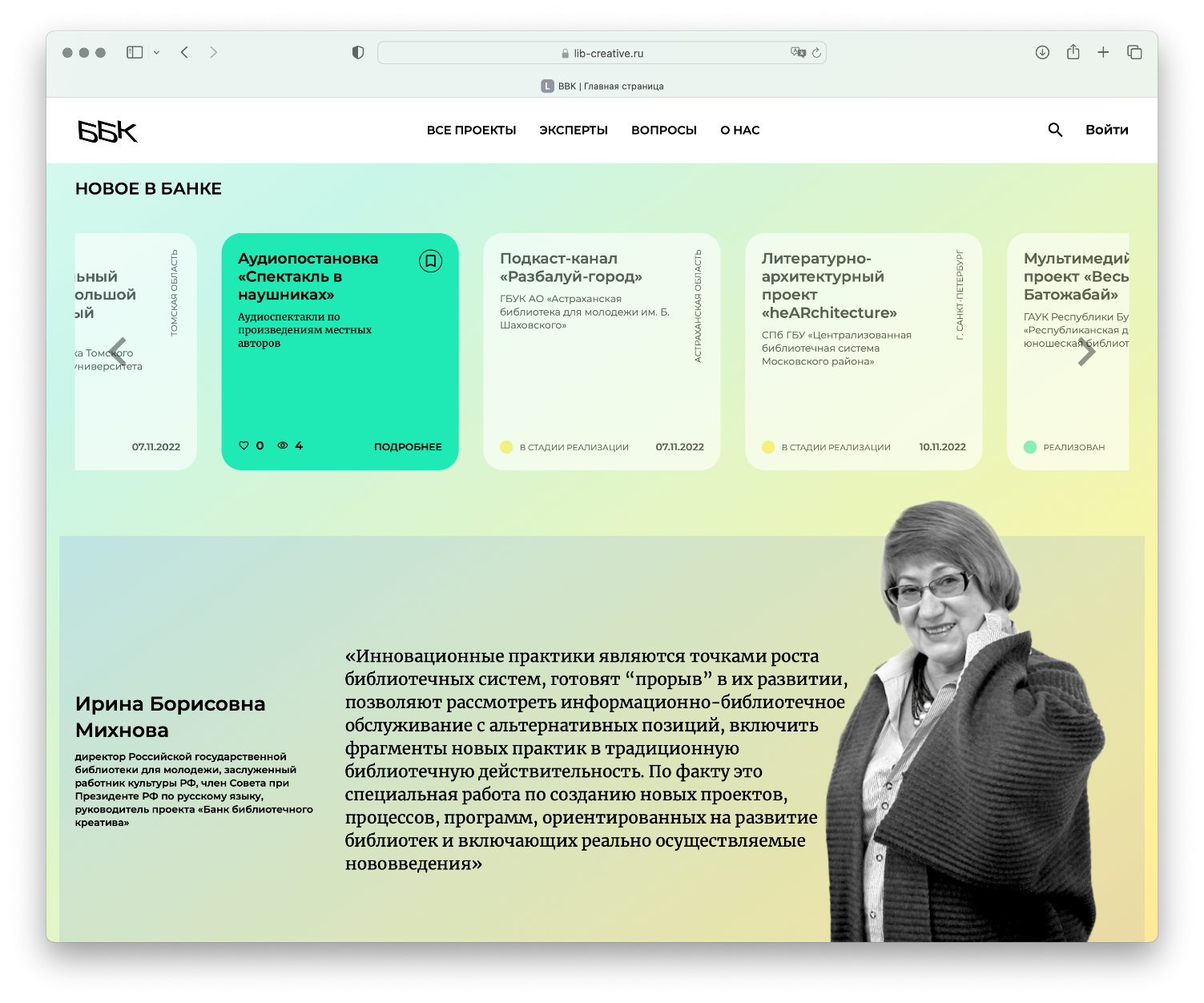 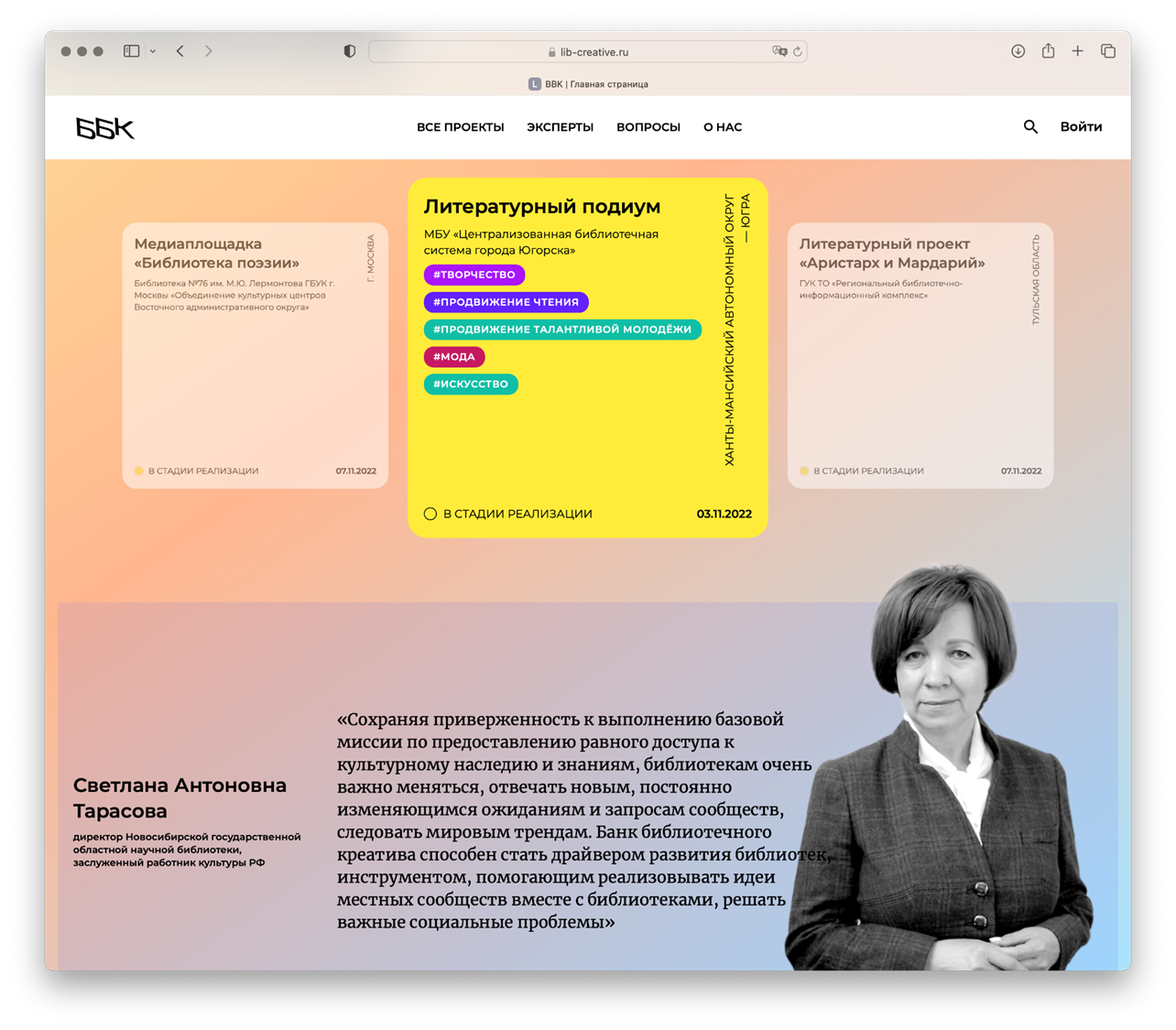 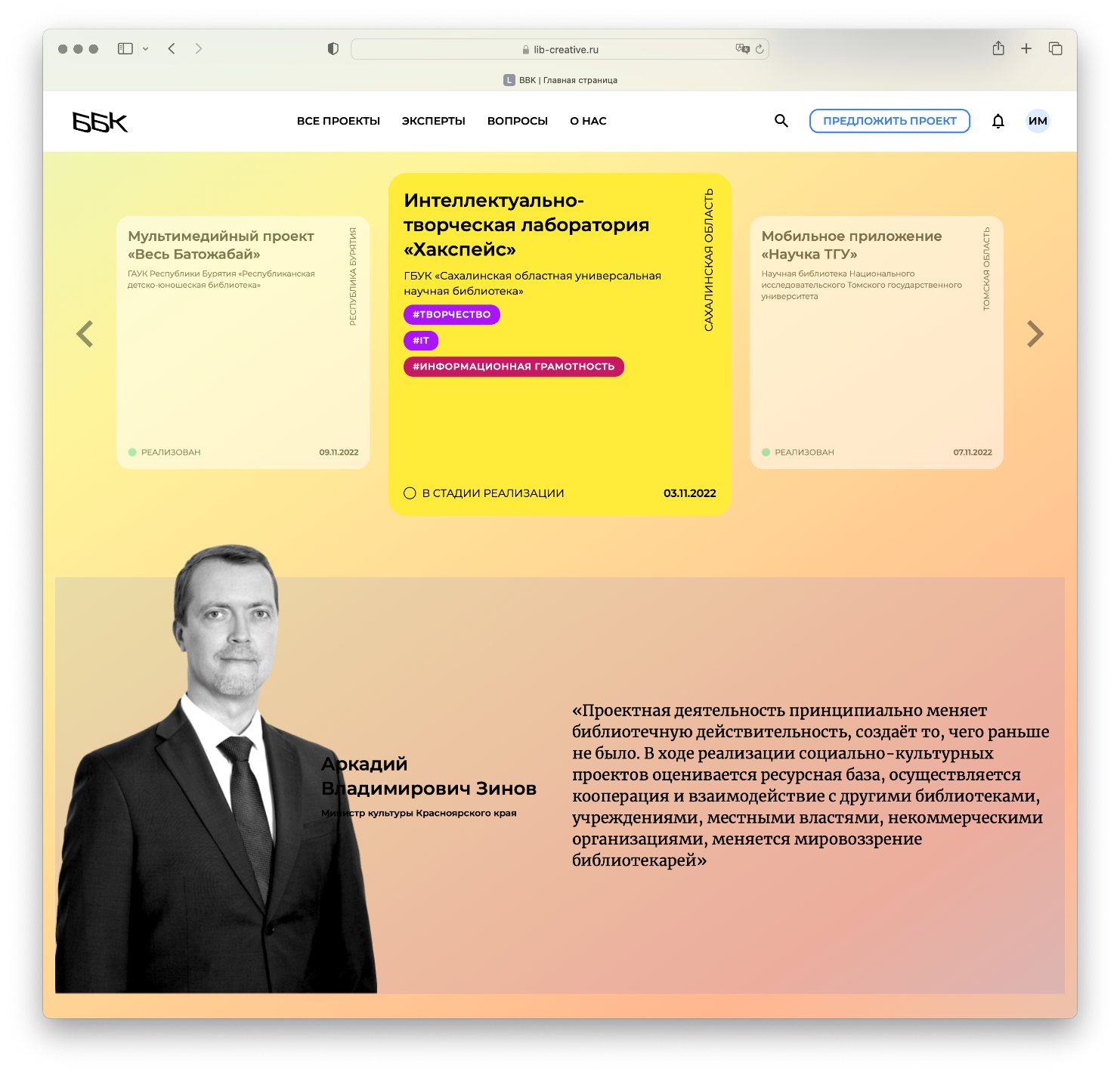 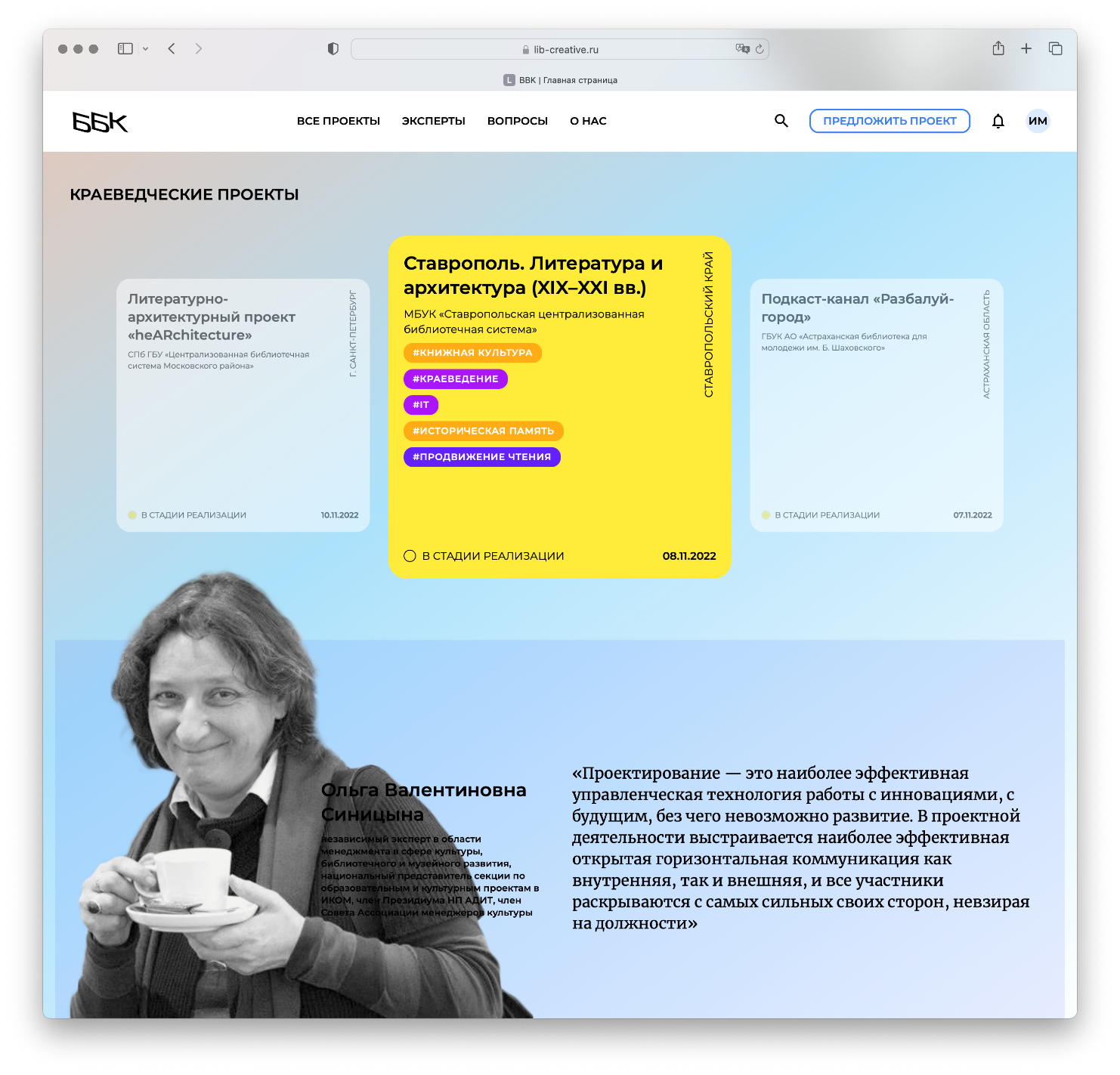 Поиск и подбор проектов (с фильтрами)
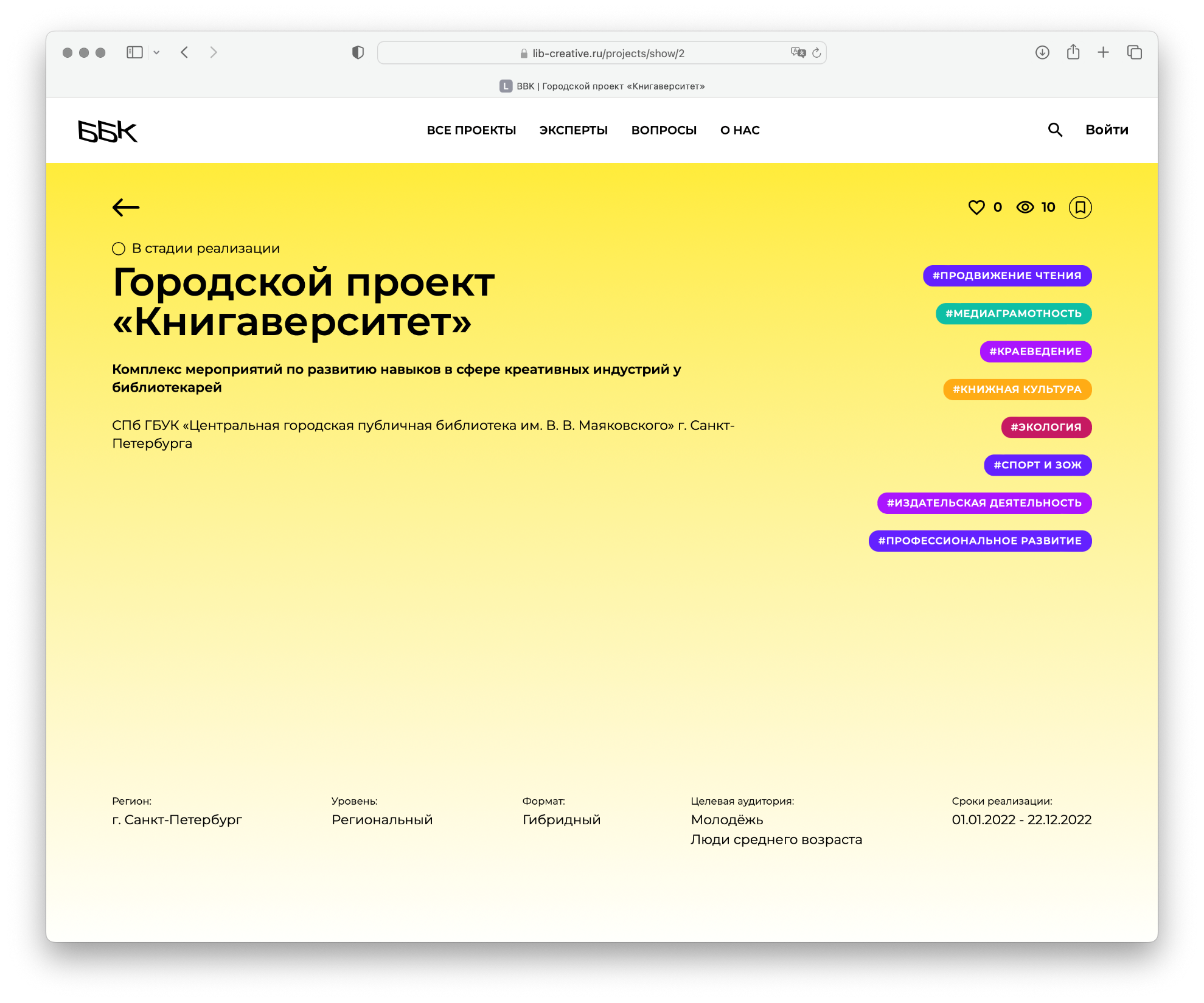 Карточка проекта
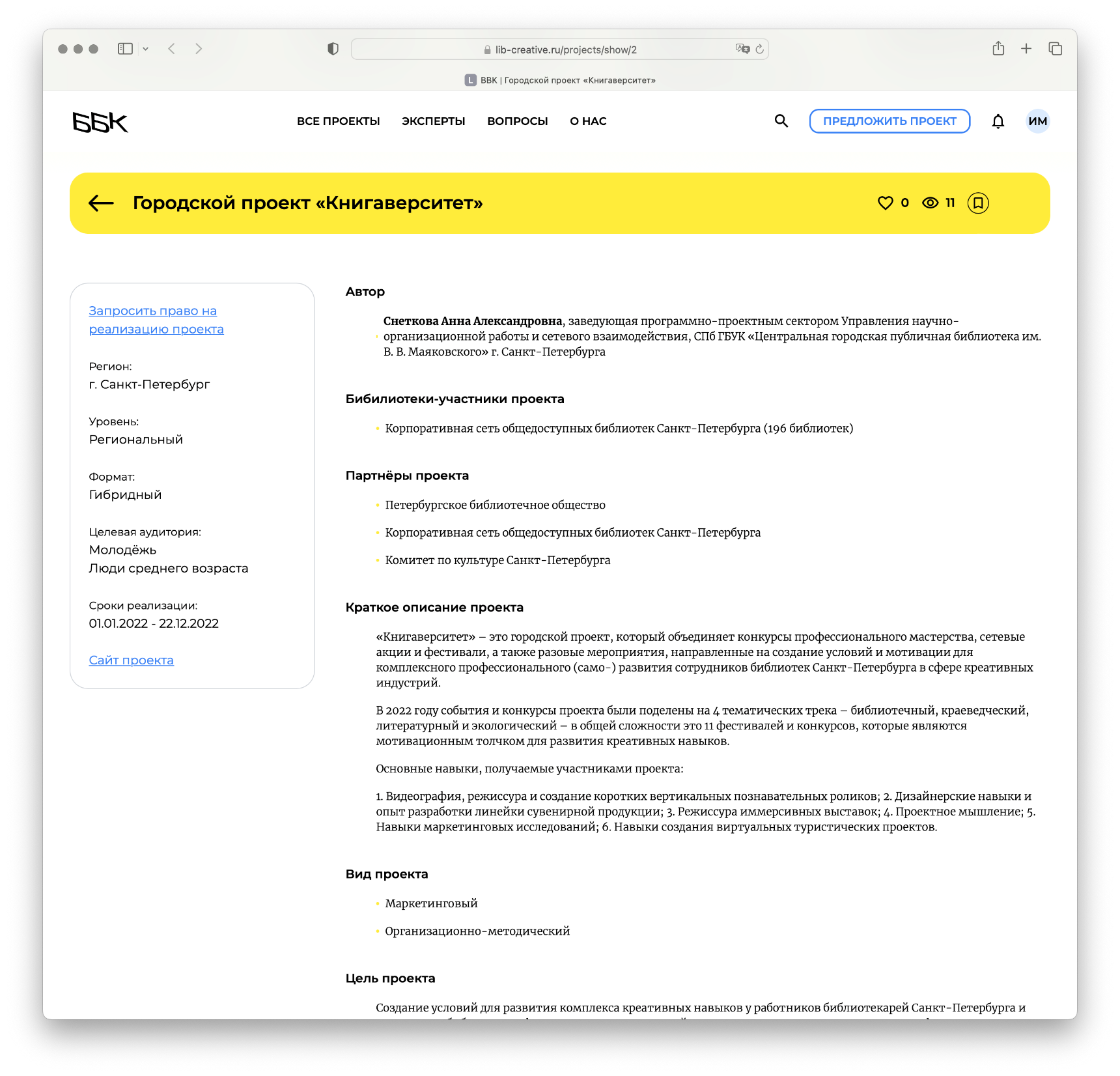 Описание проекта
Какие преимущества есть у зарегистрированных пользователей?
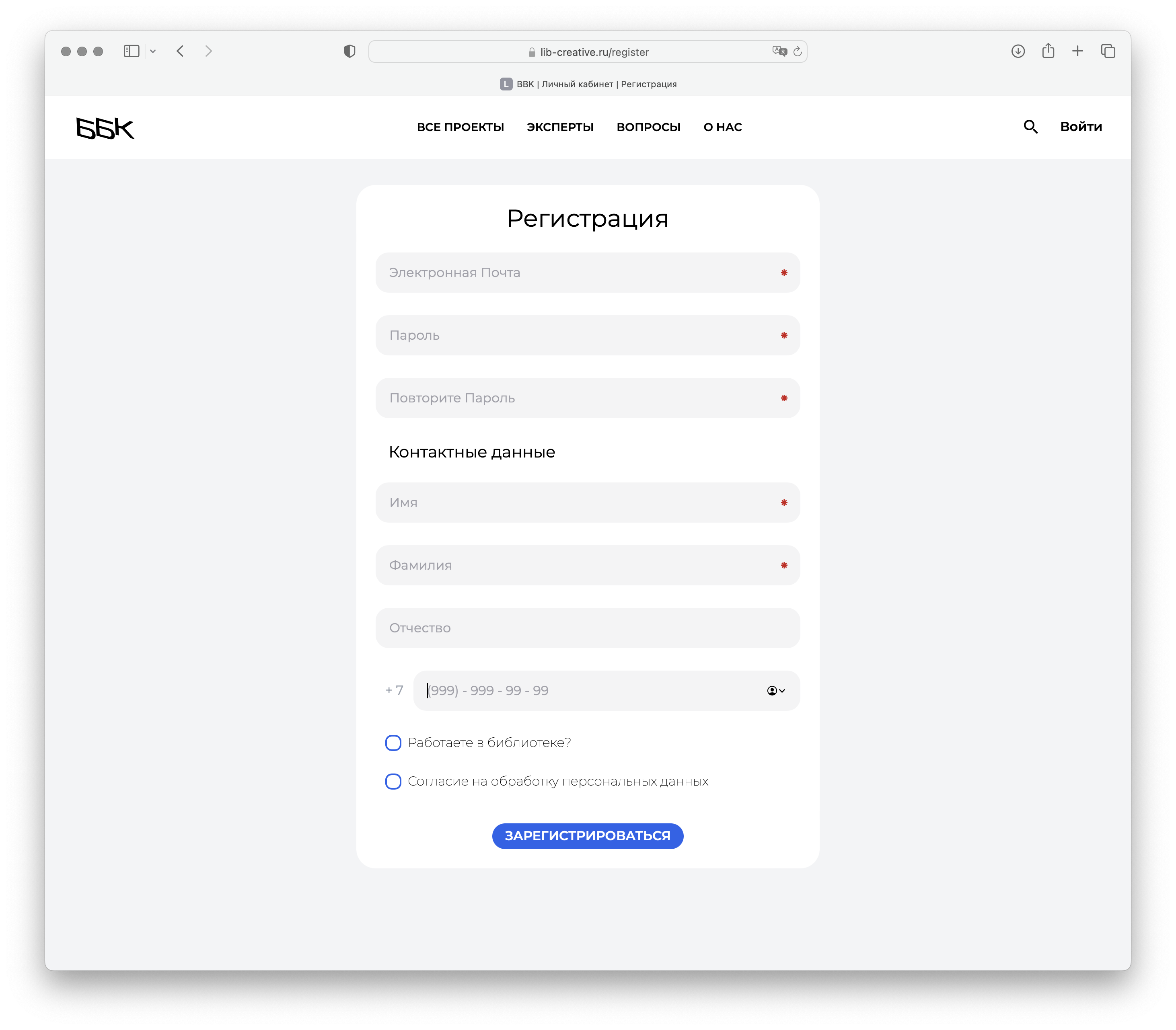 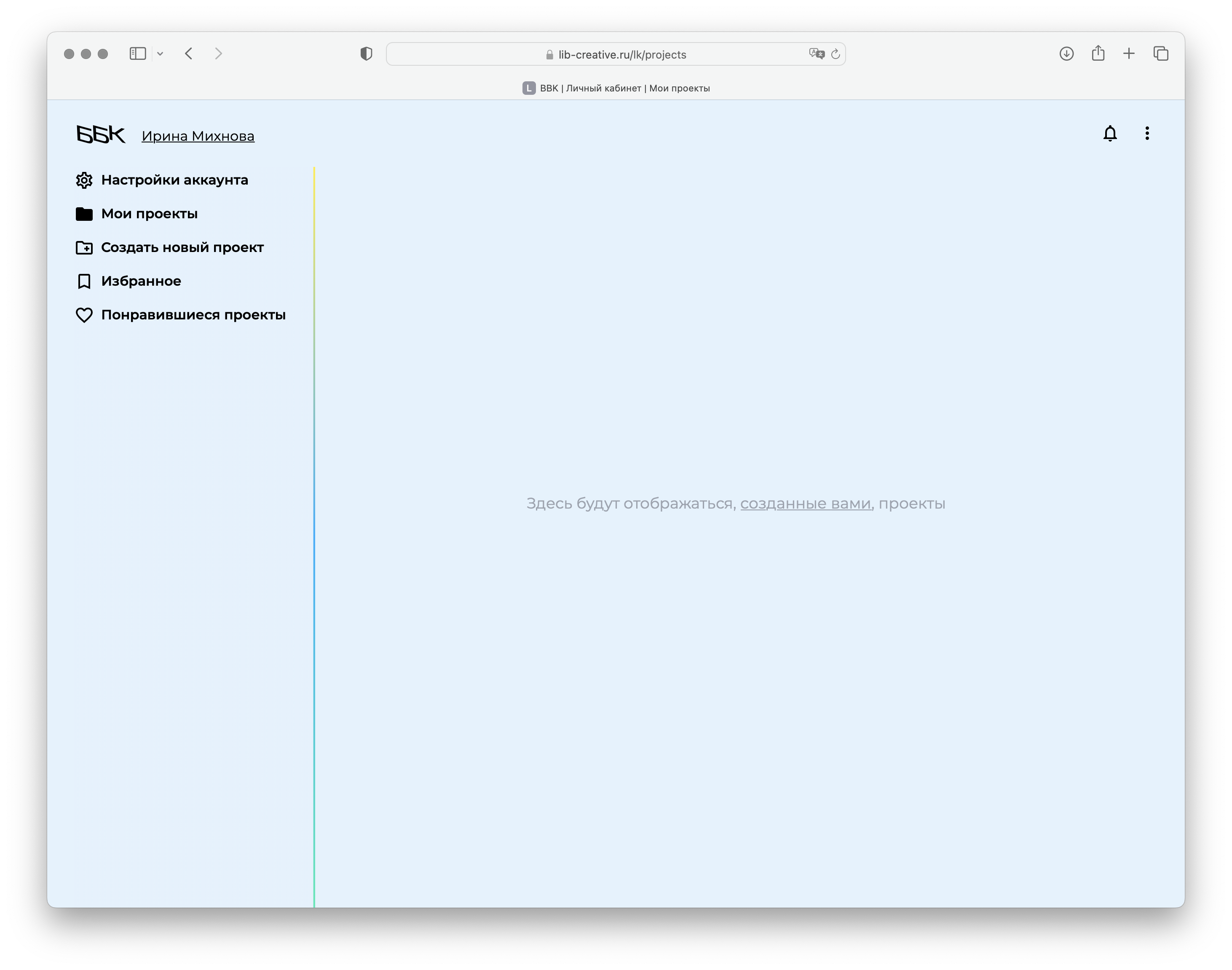 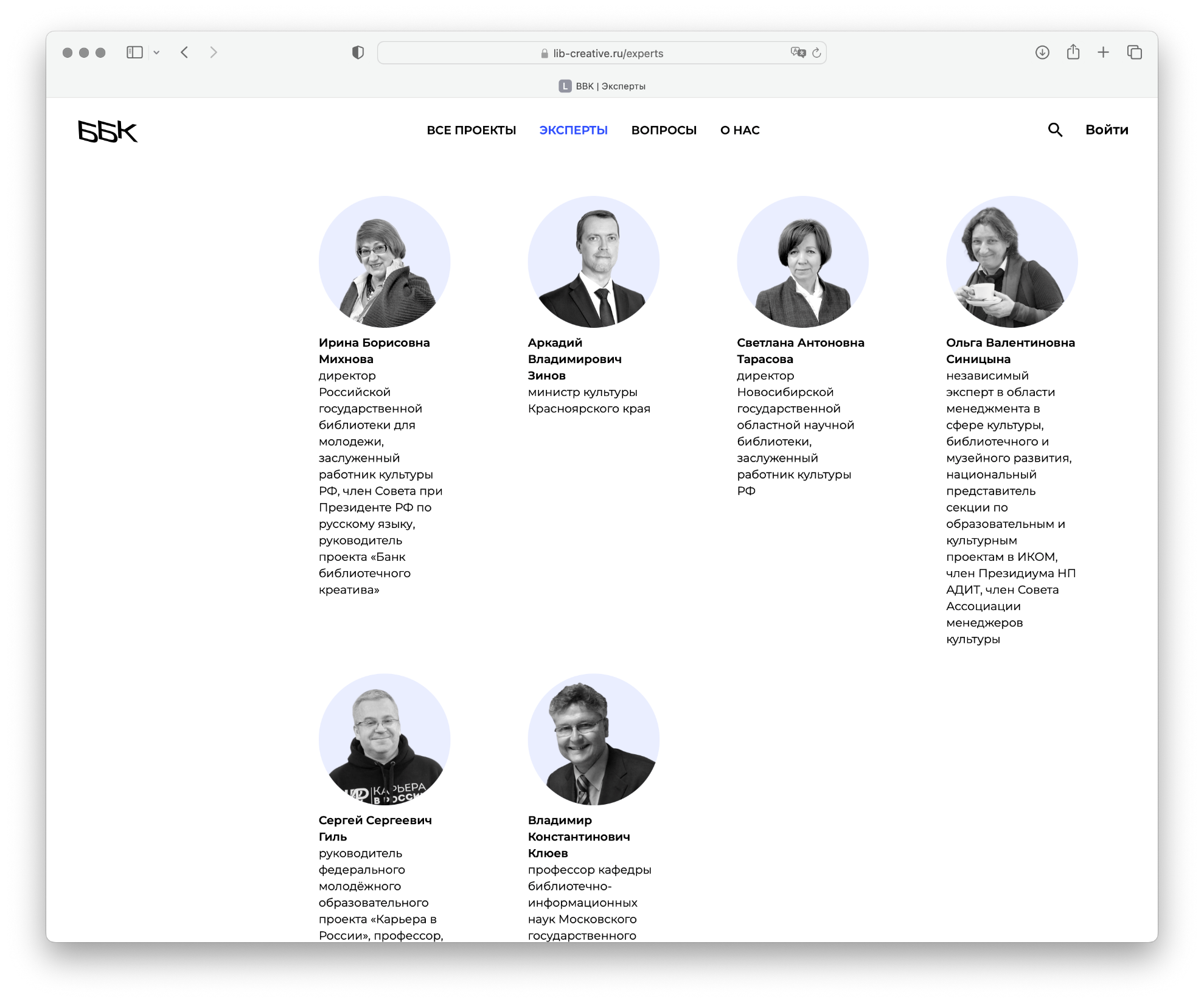 Эксперты
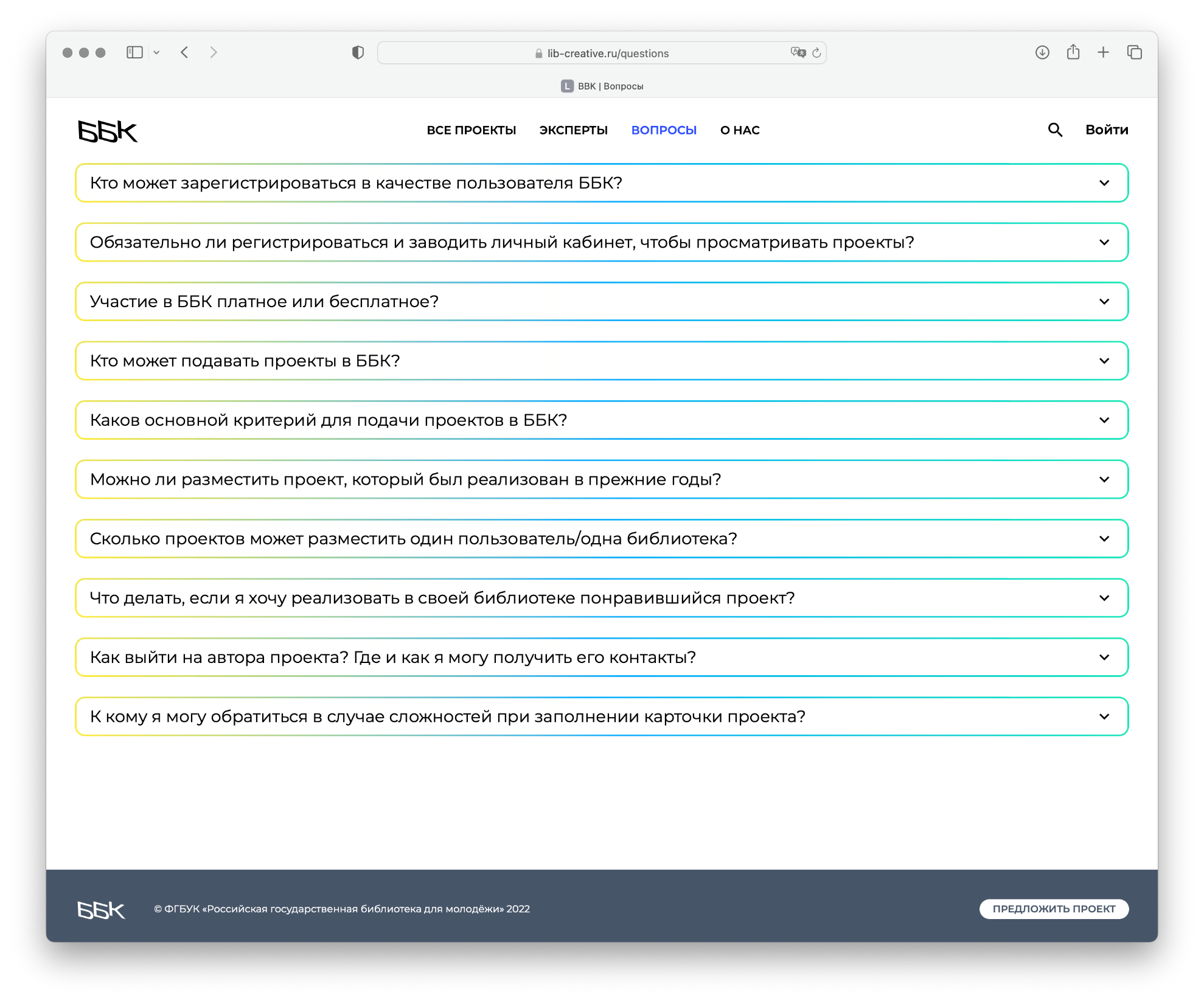 Вопросы и ответы